Pollutant Emissions from Large Wildfires in the Western United States
Shawn P. Urbanski, Matt C. Reeves, W. M. Hao
US Forest Service Rocky Mountain Research Station
Robin P. Silverstein
College of Forestry and Conservation, University of Montana
1
Introduction
Wildfires can have significant impacts on air quality
Goal of this work is to:

Quantify “large fire” pollutant emissions relative to anthropogenic sources in the western US from 2003 - 2014
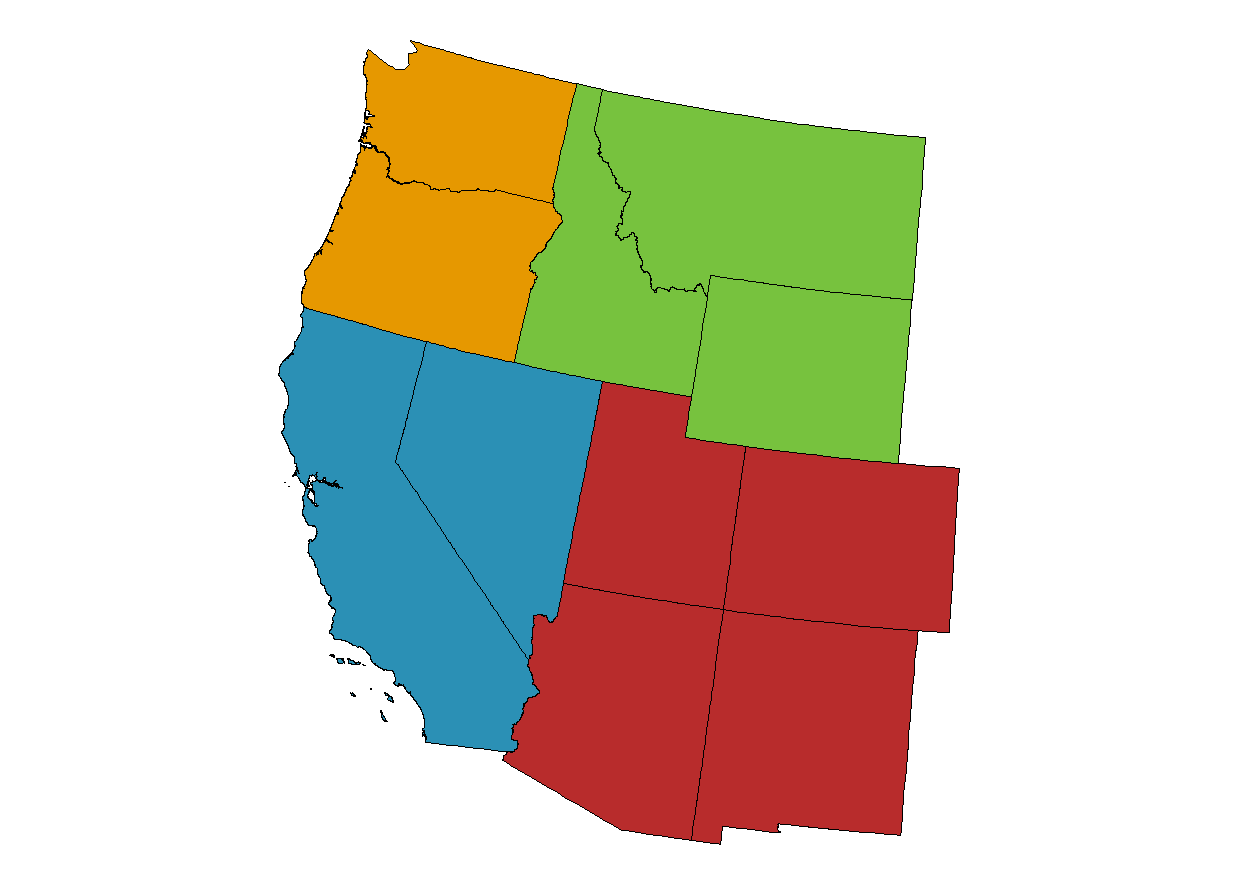 How big is a “large fire”?  
 > 5,000 acres (2000 ha)
2
Wildfire Impacts on Air Quality
Contribution to O3 in urban areas during NAAQS exceedances: Pfister et al. (2008); Jaffe et al., (2008); Jaffe (2011)
Contribution to PM2.5 (24-hour and annual) and Regional Haze in Class I Area (e. g. Park et al., 2007; Brewer & Moore, 2006)  
Exceptional Event Demonstrations resulting in EPA concurrence wrt NAAQS for O3 and PM2.51
3
1 http://www.epa.gov/ttn/analysis/exevents.htm
[Speaker Notes: Facts about air quality impacts]
Method for Estimating Wildfire Emissions
EX = A × FL × FC × EFX
A – Area Burned
FL – Fuel load
FC – Fuel Consumption (First Order Fire Effects Model) 
EFX –EF for PM2.5 or  VOC
EPM = Emissions of PM2.5

EVOC = Emissions of non-methane organic compounds
4
Method for Estimating Wildfire Emissions
Area Burned
Monitoring Trends in Burn Severity data1  + 
Daily burn scars & active fire detections from the MODIS1

Fuel Consumption 
First Order Fire Effects Model (FOFEM)2

Emission Factors (forest, rangeland)2
EFPM2.5 = 23.2, 8.5  g kg-1
EFVOC = 33.9, 23.8 g kg-1
1Monitoring Trends in Burn Severity Project, USFS, Remote Sensing Application center (RSAC); 
2 Reinhardt (2003);  3Urbanski (2014); Yokelson et. al (2013)
5
Method for Estimating Wildfire Emissions
Fuels - Rangeland Biomass Map
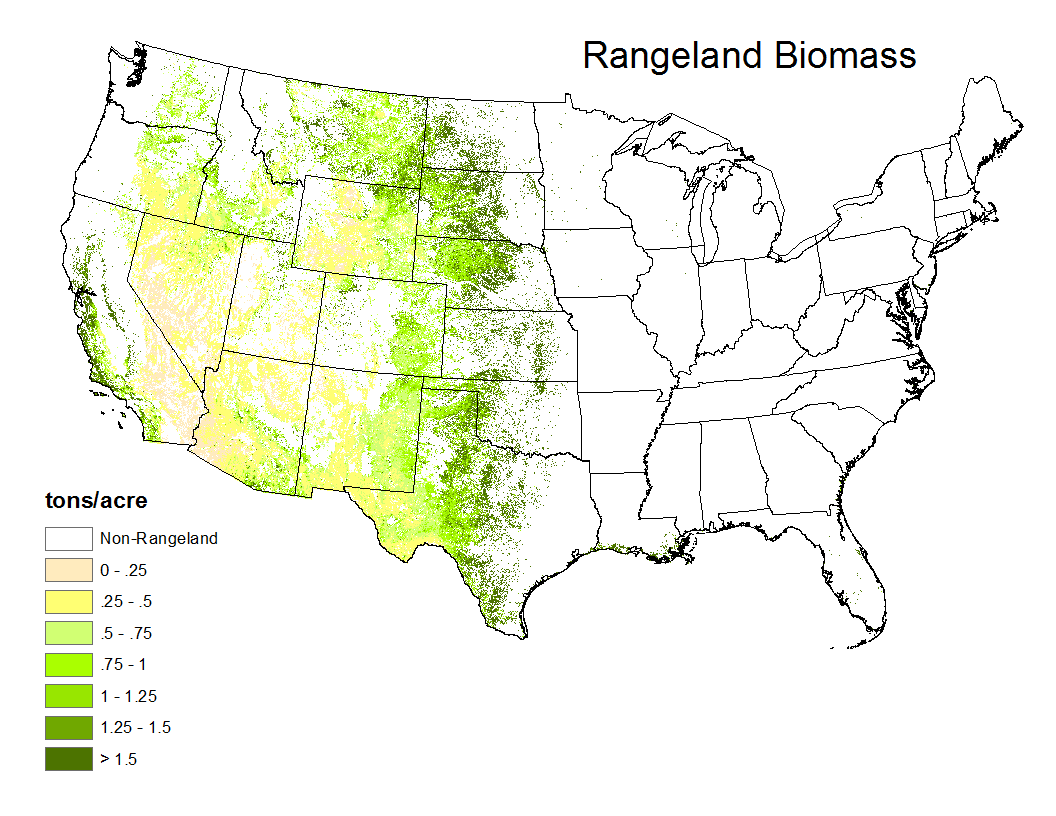 Normalized Differenced Vegetation Index (NDVI) based product developed from: 
Field measurements of biomass and soil properties (USDA Soil Survey Geographic (SSURGO) database) 
MODIS NDVI
Biophysical modeling 
Based on the rangeland productivity project (Reeves & Mitchell, 2015)
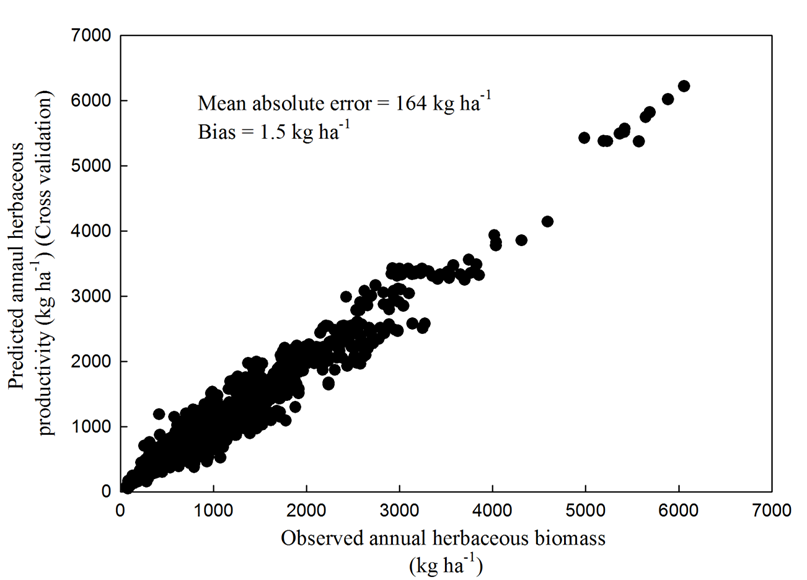 The NDVI based rangeland biomass product accounts for the inter-annual variability in fine fuel loading which can exceed the decadal mean loading by more than 100%.
[Speaker Notes: These biomass maps were developed by Matt Reeves (US Forest Service) as part of a project funded by the Western Wildland Environmental Threat Assessment Center.  The maps, which are not yet publicly available, were provided to us by Matt.]
Method for Estimating Wildfire Emissions
Fuels – Forest Type Map
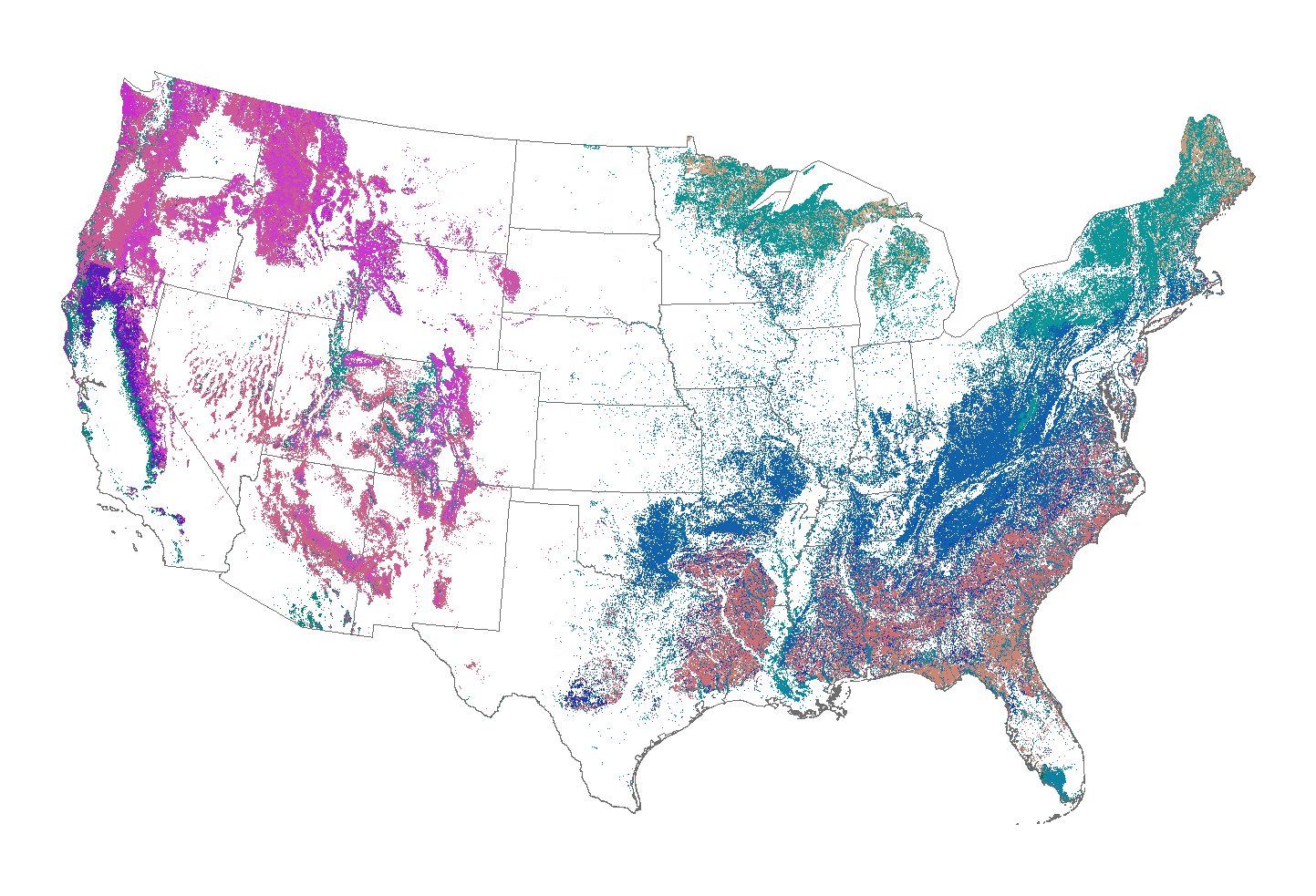 We used a forest type map developed by the US Forest Service 
Forest Inventory and Analysis (FIA) Program (Ruefenacht et al., 2008): 

28 forest type groups over CONUS
Developed from >83,000 FIA forested plots
Overall accuracy of 69%
[Speaker Notes: We didn’t build this map (to quote a certain President), USFS FIA / RSAC did! We are just using it.  We did develop the fuel loading model (next two slides) which provides the estimates of burnable biomass by fuel class for each forest type.]
Method for Estimating Wildfire Emissions
Fuels – Forest Fuel Loading
Provides estimates of burnable biomass in each fuel component for 28 FTG classes
Developed from >29,000 FIA measurement plots1
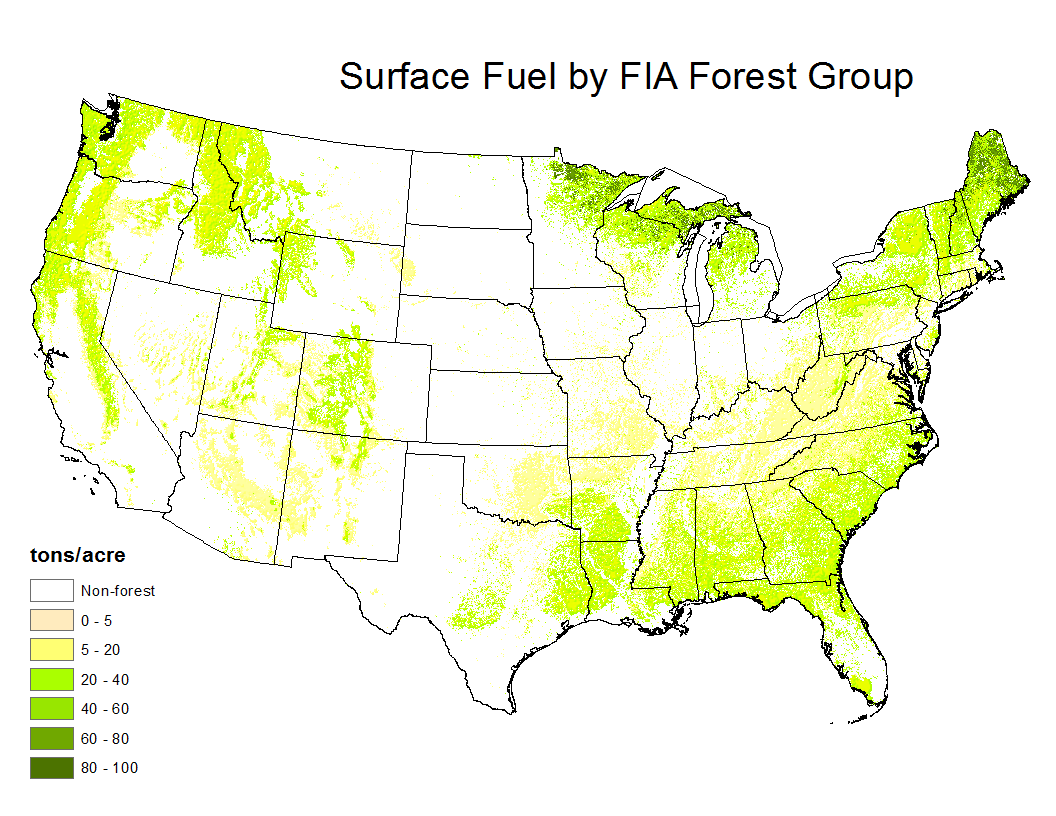 1Extension / update of 
Keane et al. (2013)
[Speaker Notes: 28 FTG for CONUS.  Top 10 = 84%. Top 15 = 95%.]
Large Fire Assessment
How do large fire emissions compare with anthropogenic sources?
Examine the ratio of emission:
Anthropogenic emissions from
EPA 2011 National Emission Inventory
Prescribed fire emission excluded
Annual emissions distributed without seasonal adjustment
Use 2011 NEI applicable across all years 2003 – 2014
9
Annual PM2.5 Emissions by Region
Anthropogenic vs. Large Wildfire 2003-2014
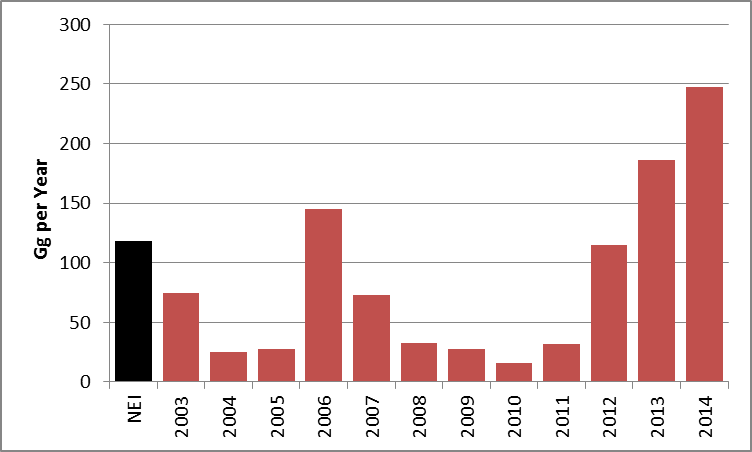 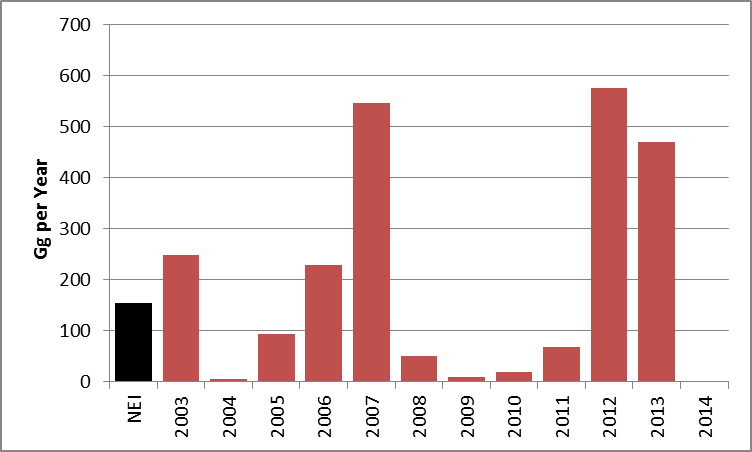 Northwest (NW)
Pacific Northwest (PNW)
Large Wildfire
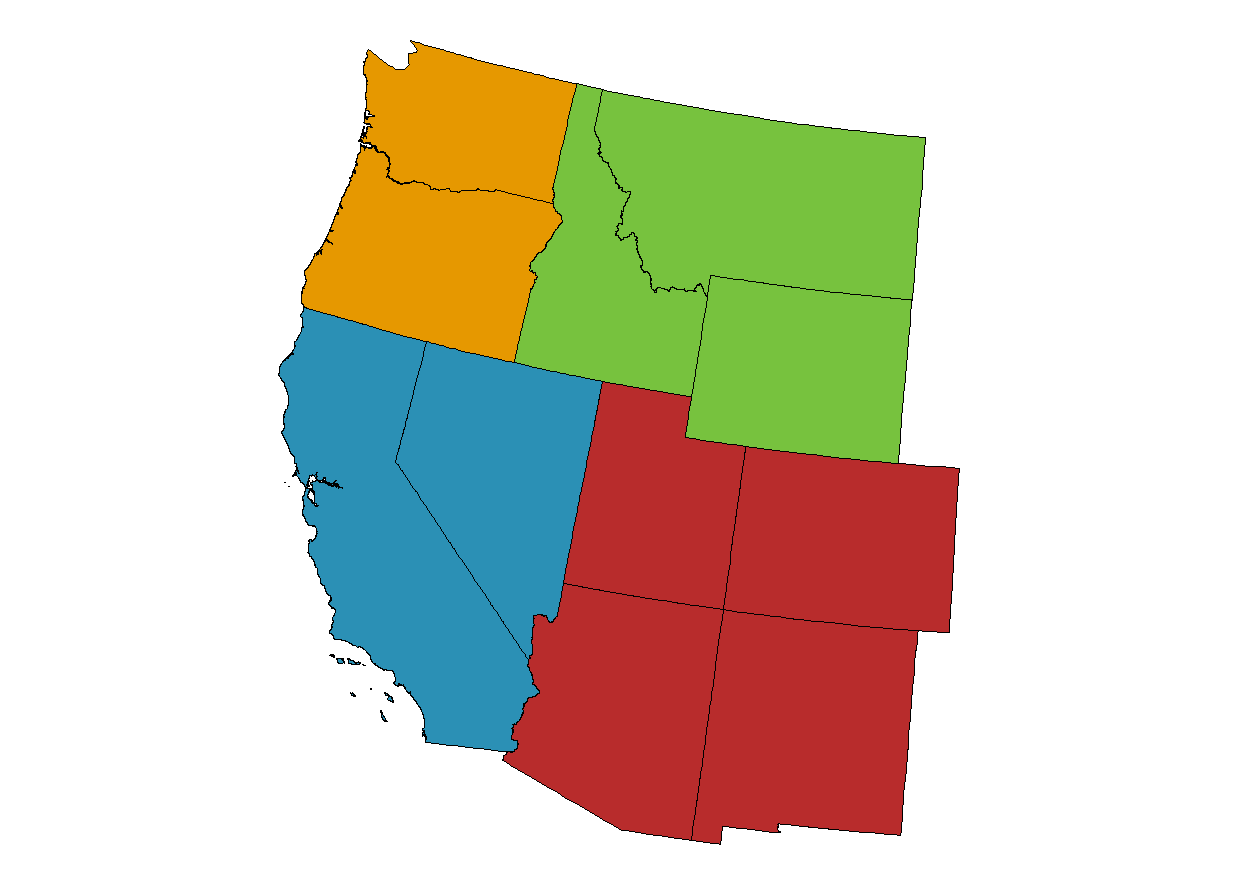 PNW
NW
Anthropogenic
PSW
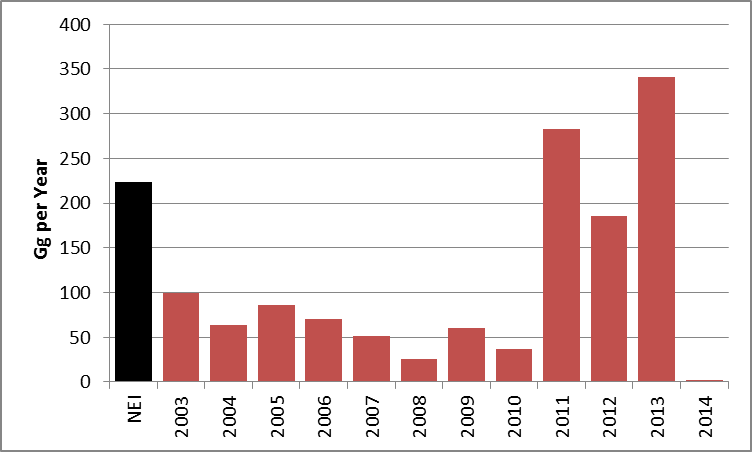 Pacific Southwest 
(PSW)
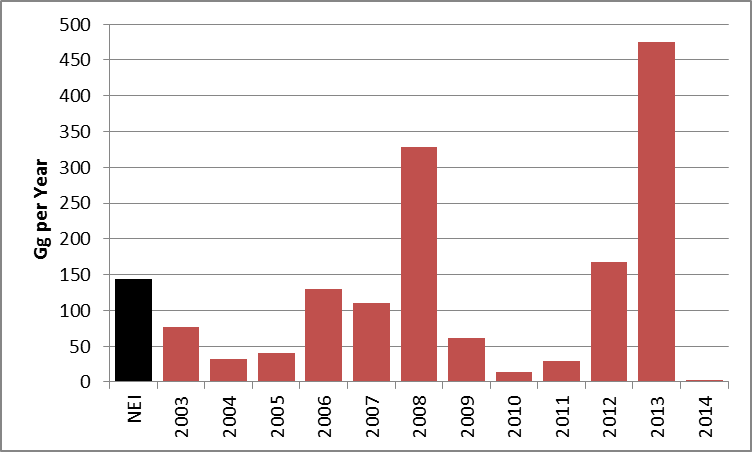 Southwest (SW)
SW
Units of Gg-PM2.5 yr-1
10
Annual VOC Emissions by Region
Anthropogenic vs. Large Wildfire 2003-2014
Pacific Northwest (PNW)
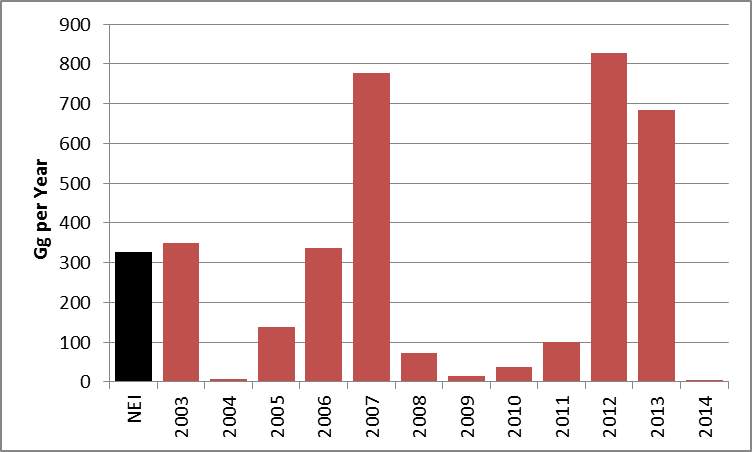 Northwest (NW)
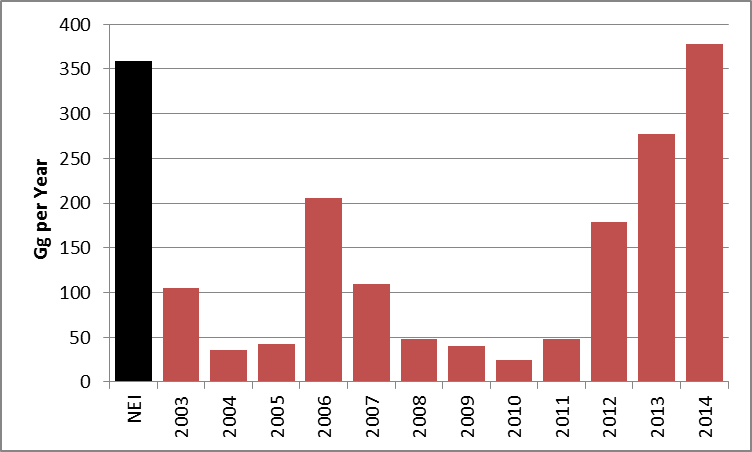 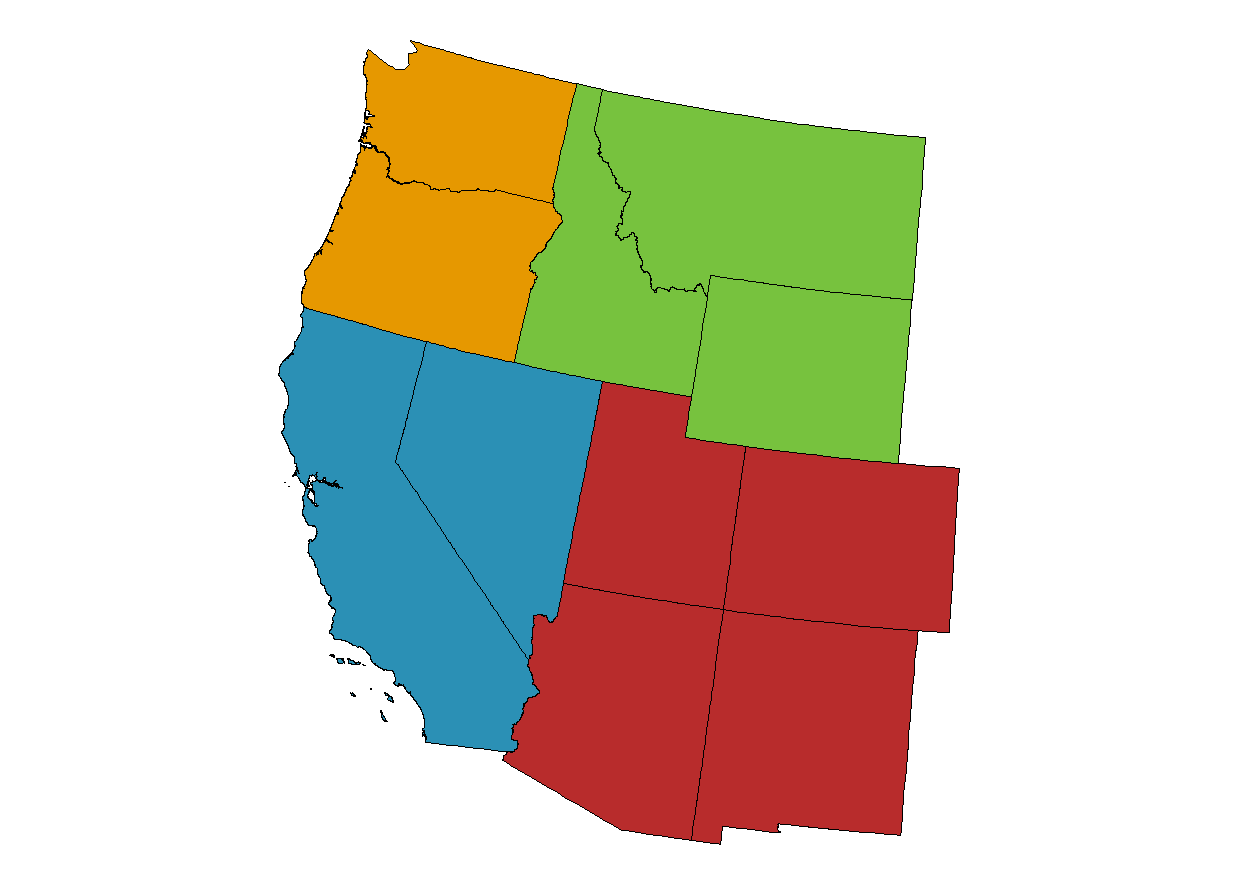 PNW
NW
PSW
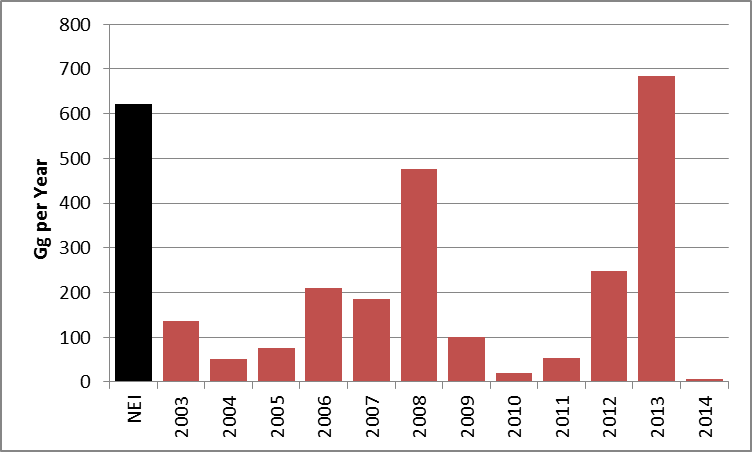 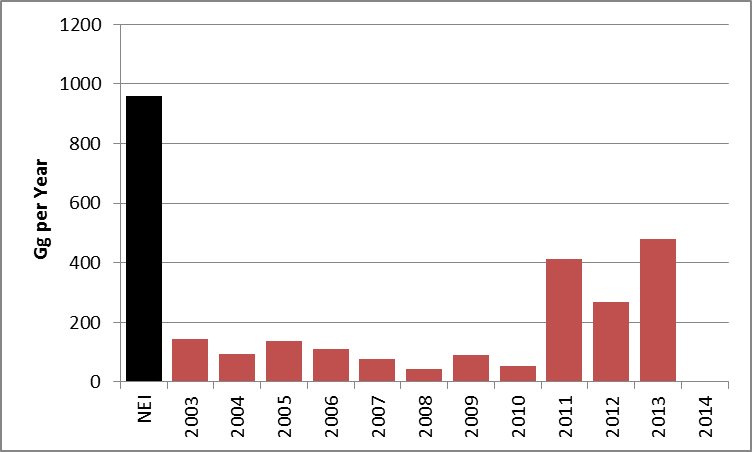 Southwest (SW)
Pacific Southwest 
(PSW)
SW
Units of Gg-VOC yr-1
11
Temporal Distribution of Large Fire Emissions 2003- 2014
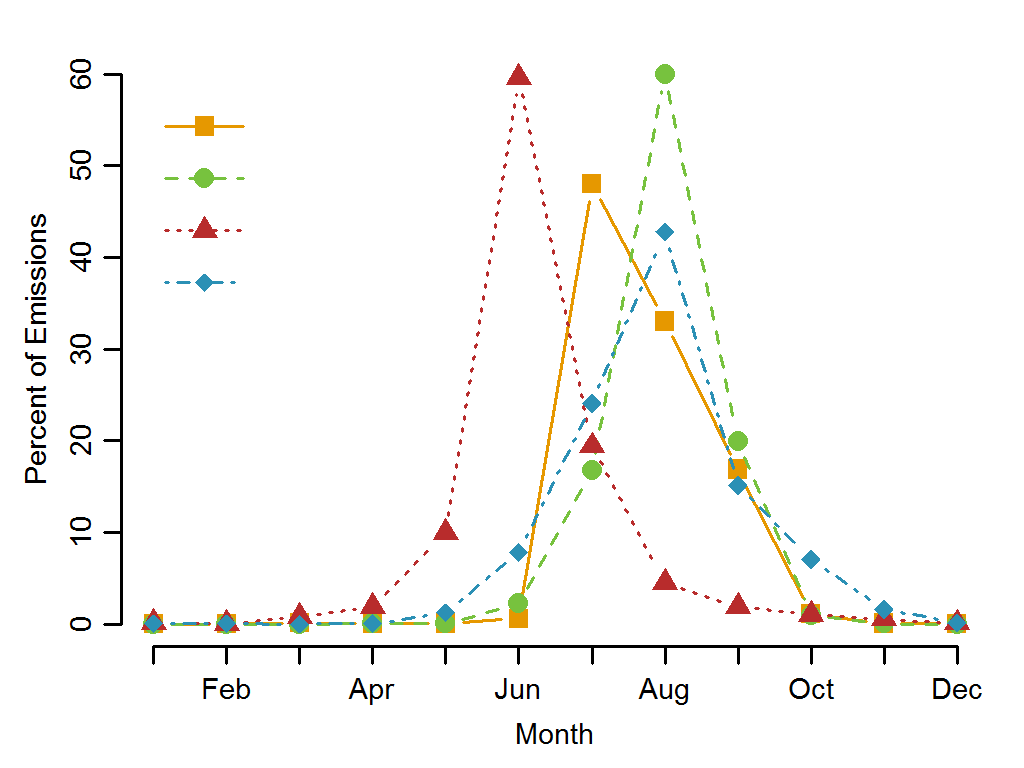 PNW
NW
SW
PSW
12
Periods of High Fire Emissions
Air quality impacts:
PM2.5 regulations 24-hour standard
Regional Haze daily visibility
Ozone 8-hour average

Daily time step is most relevant for evaluating the significance of fire emissions for health impacts and regulatory consequences
13
Large Fire vs. Anthropogenic
Percent of days with ratio of emissions, ERPM2.5 > 1
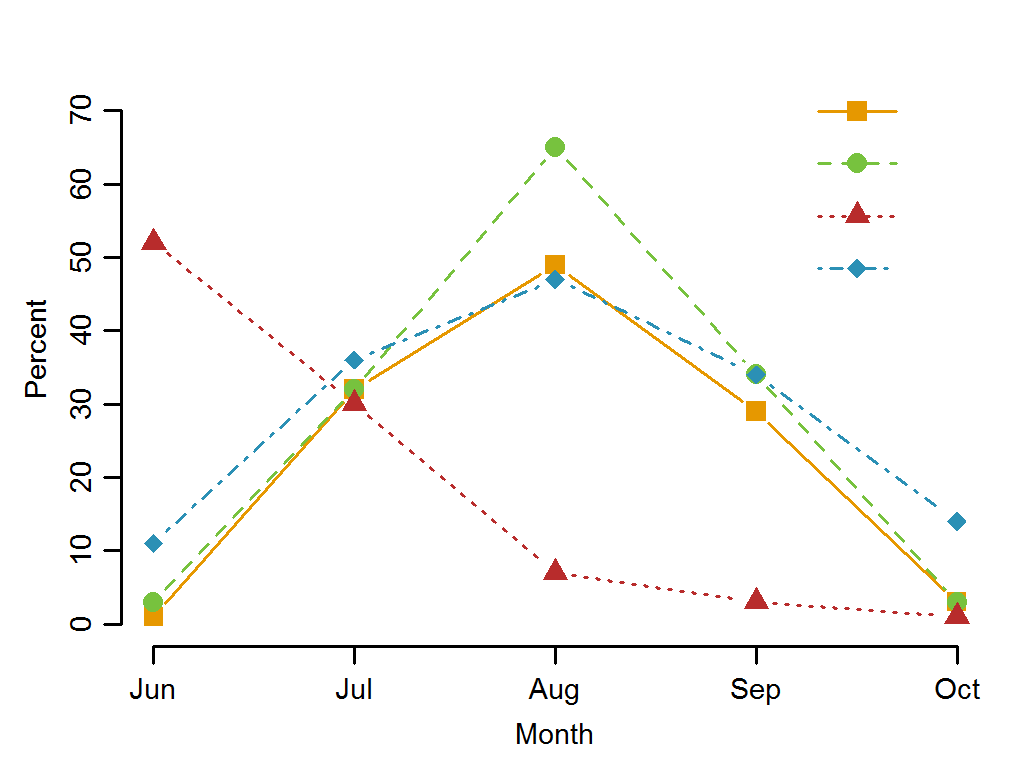 PNW
NW
SW
PSW
14
Fire-to-Anthropogenic PM2.5 Emissions 
August  (2003-2014)
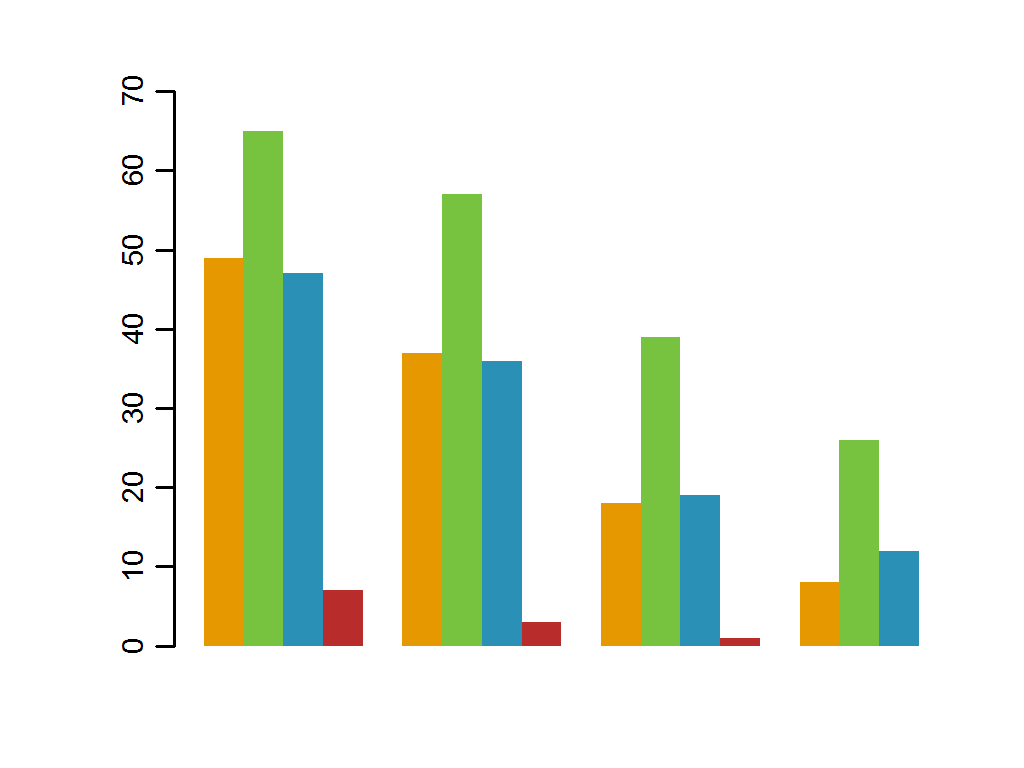 PNW
NW
PSW
SW
Percent of Days
> 1
> 2
> 5
> 10
ERPM2.5
15
Fire-to-Anthropogenic VOC Emissions 
August  (2003-2014)
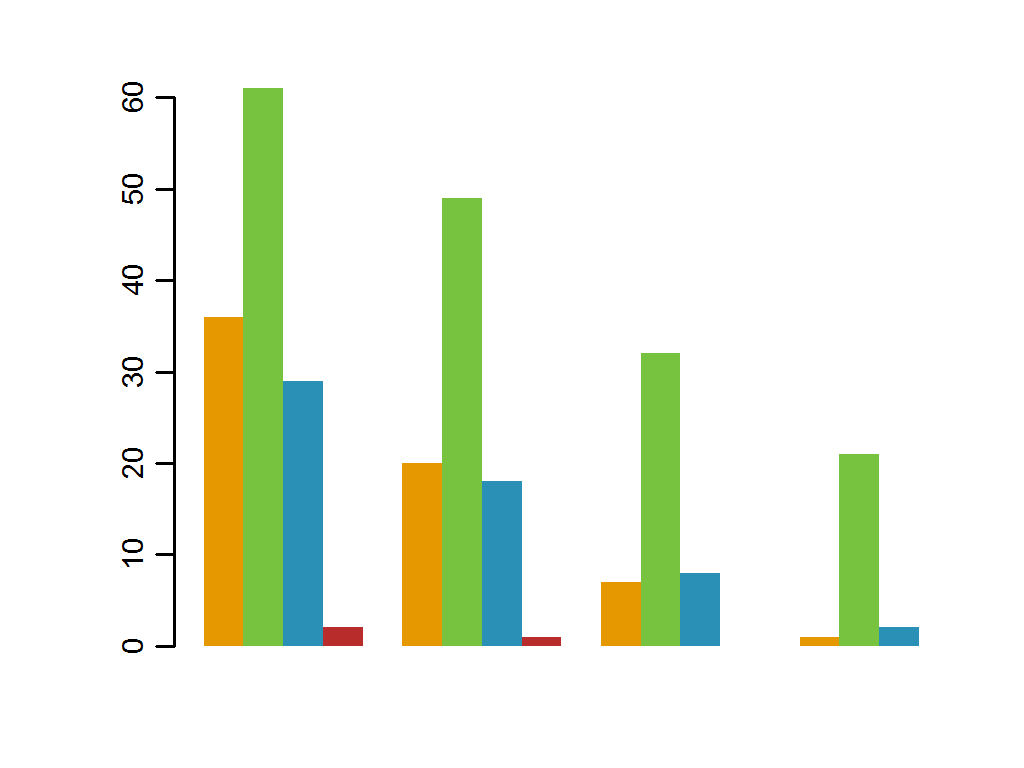 PNW
NW
PSW
SW
Percent of Days
> 1
> 2
> 5
> 10
ERVOC
16
Daily ERPM2.5 Pacific Northwest 2006
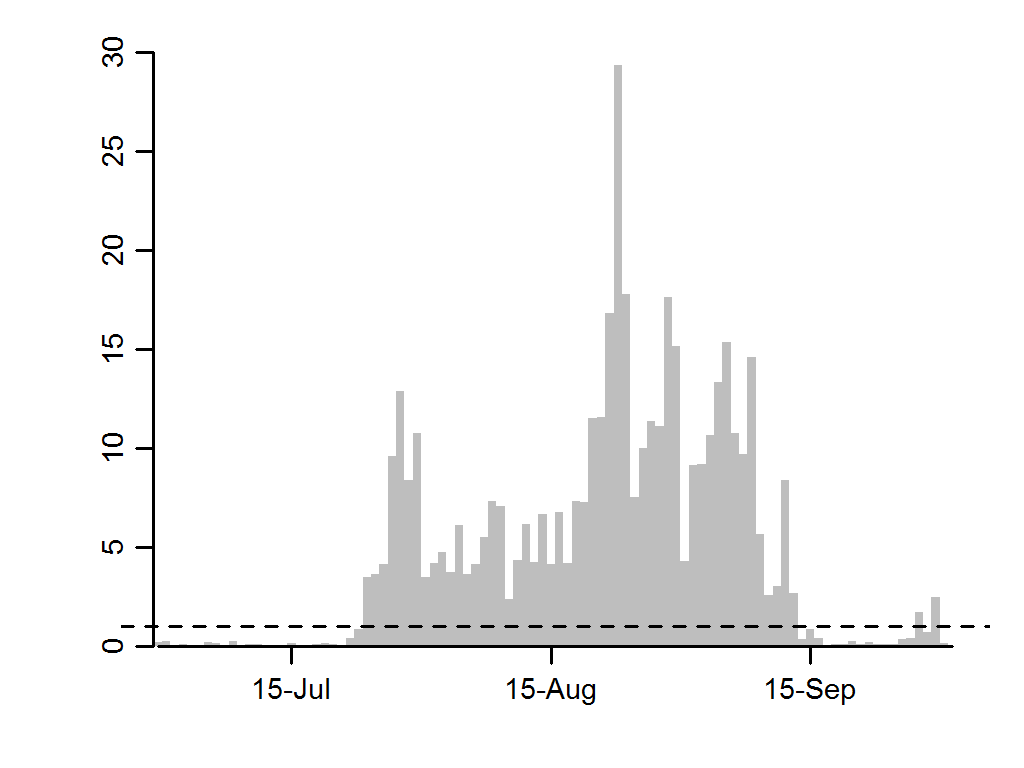 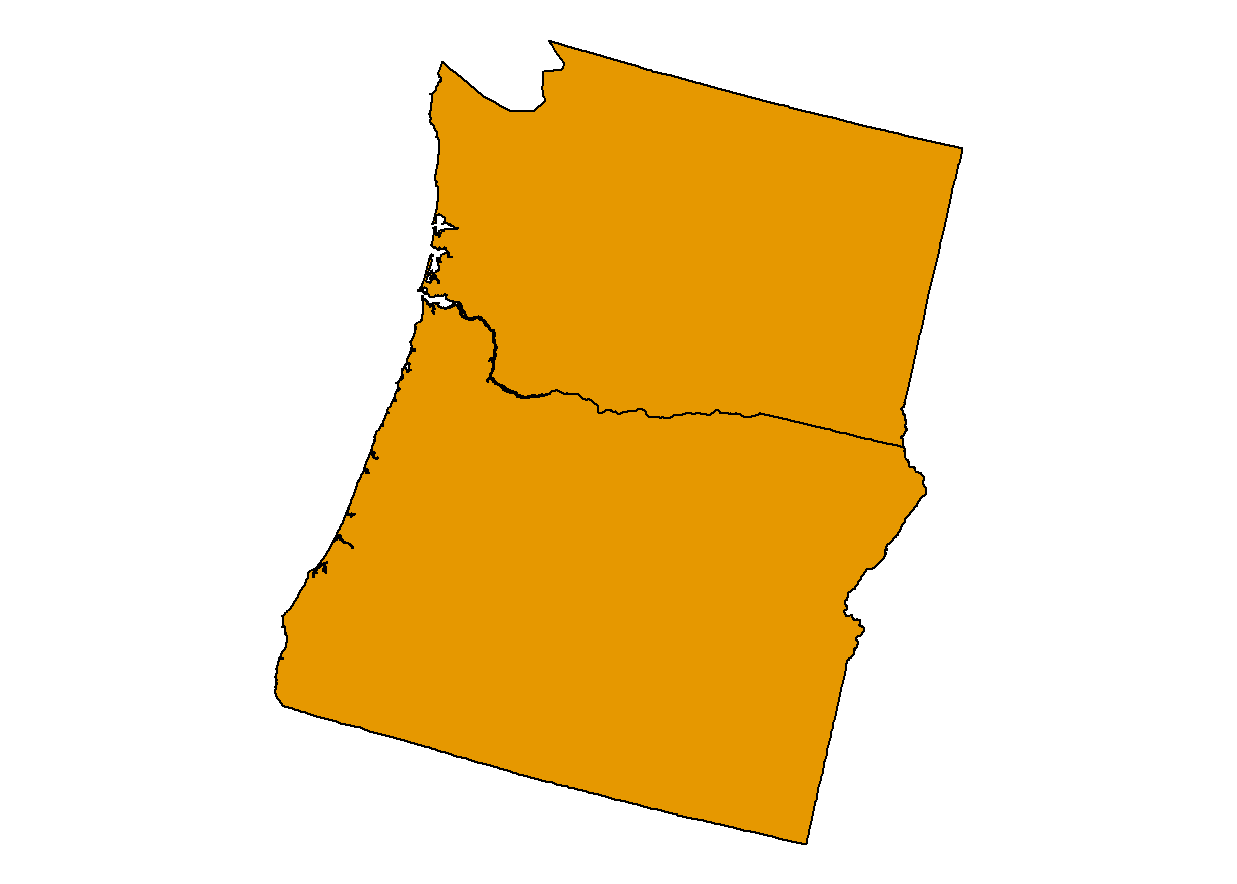 ERPM2.5
ERPM2.5 > 1  for 51 consecutive days 
Median = 3.2 (VOC = 2.2)
Maximum = 29.3 (VOC = 14)
17
Daily ERPM2.5 Northwest 2007
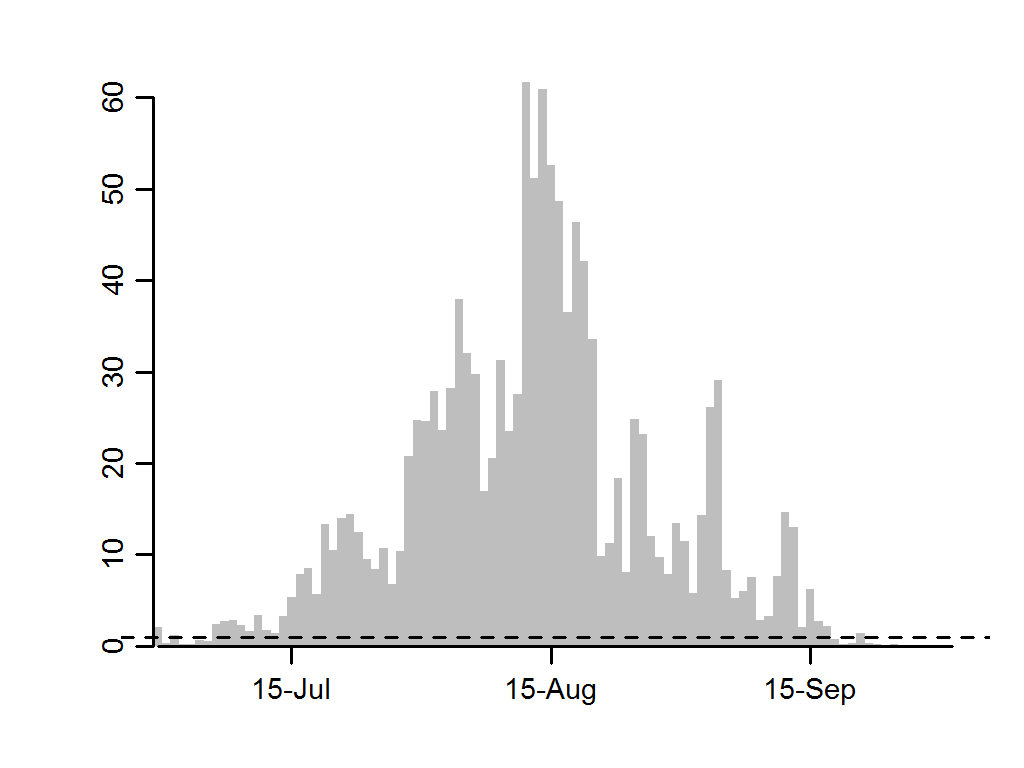 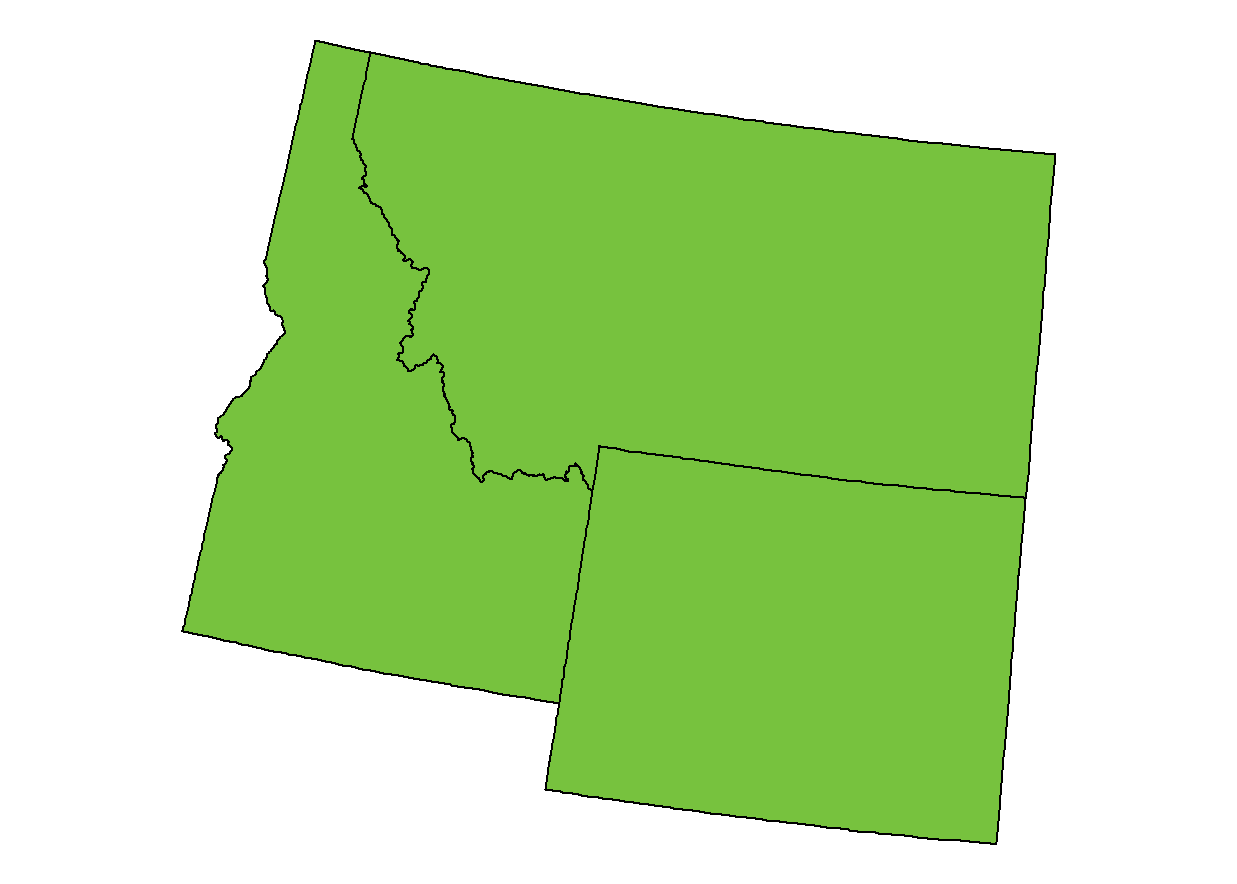 ERPM2.5
ERPM2.5 > 1  for 78 consecutive days 
Median = 8.2 (VOC = 5.5)
Maximum = 61.7 (VOC = 41.5)
18
Daily ERPM2.5 Pacific Southwest 2013
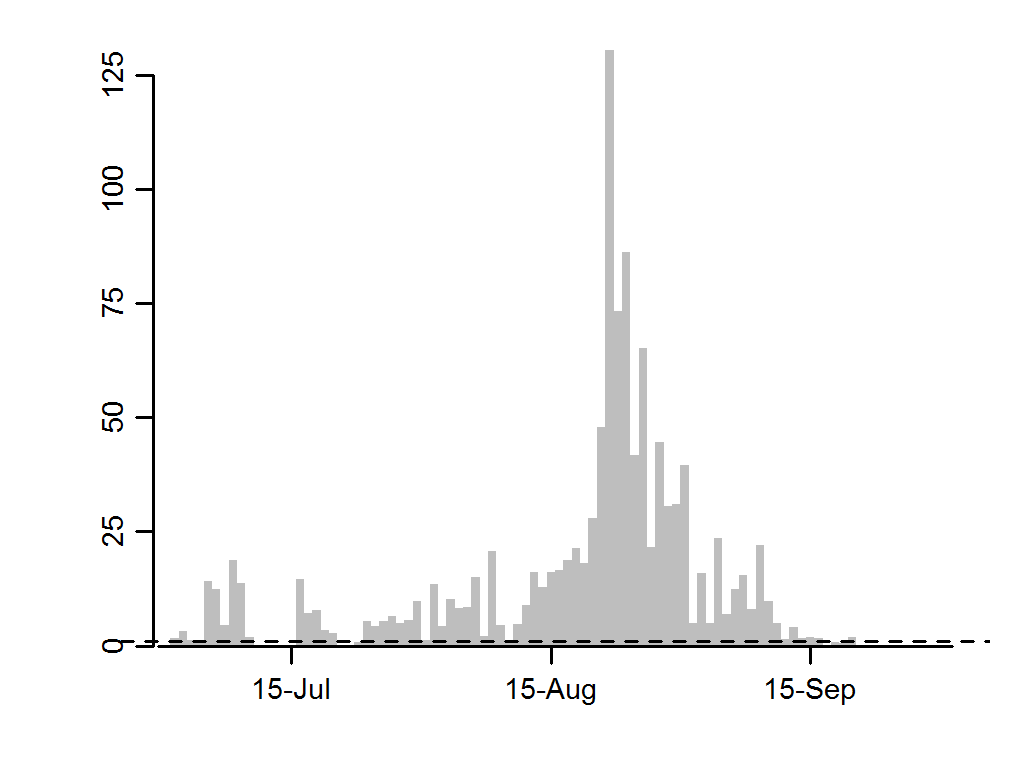 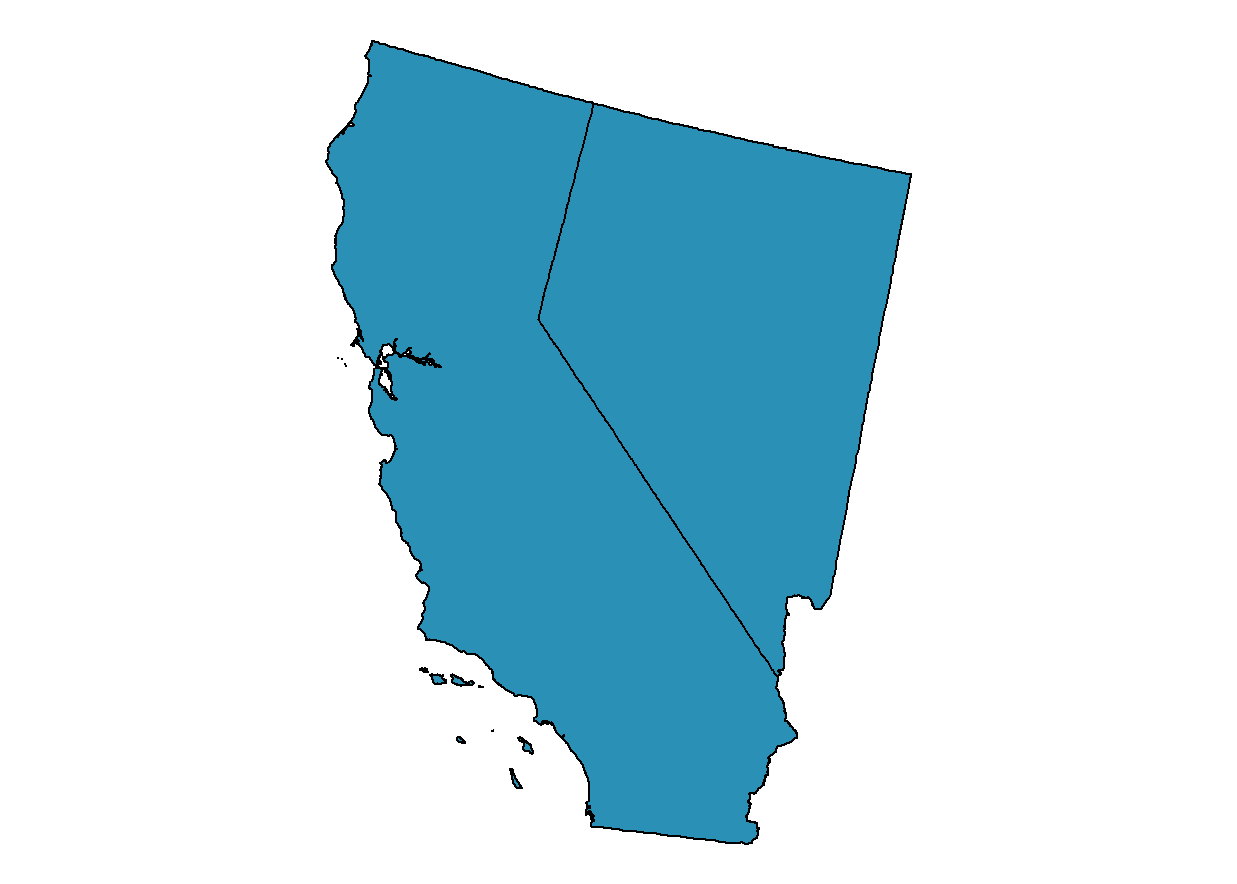 ERPM2.5
ERPM2.5 > 1  for 77 consecutive days 
Median = 5.0 (VOC = 1.6)
Maximum = 130.5 (VOC = 43.6)
19
Conclusions
During active fire years PM2.5 and VOC emissions from large wildfires dominate anthropogenic emissions in the western US

Fire EPM2.5 can exceed anthropogenic sources by a factor of >5 for weeks

Fire EVOC can exceed sources by a factor of >2 in the Northwest and Pacific Northwest for weeks
20
Acknowledgements
US Forest Service Rocky Mountain Research Station

Joint Fire Sciences Program Project #12-1-07-1

Funding for the Rangeland Biomass Product
Western Wildland Environmental Threat Assessment Center   (http://www.fs.fed.us/wwetac/)
21